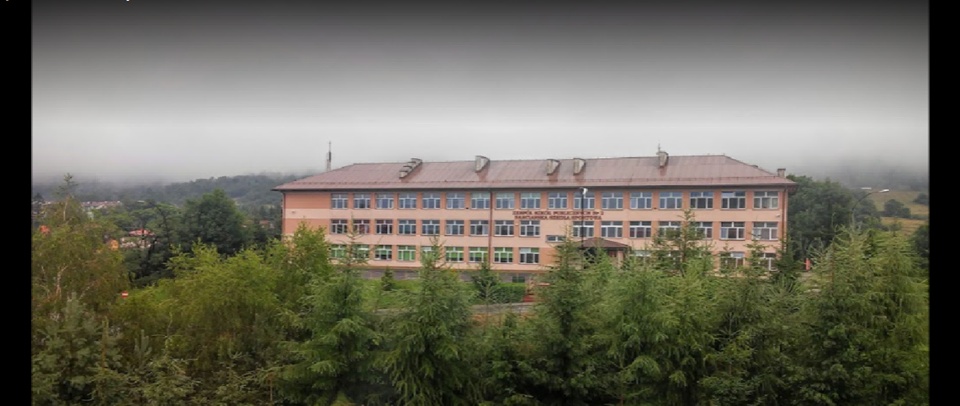 ZESPÓŁ SZKÓŁ SPORTOWYCH 
W USTRZYKACH  DOLNYCH
ZESPÓŁ SZKÓŁ SPORTOWYCHUSTRZYKI DOLNE                      OGŁASZA NABÓR DO
I klasy Liceum Ogólnokształcącego Mistrzostwa Sportowego
Szkolenie sportowe będzie prowadzone w czterech dyscyplinach
PŁYWANIE
NARCIARSTWO ALPEJSKIE
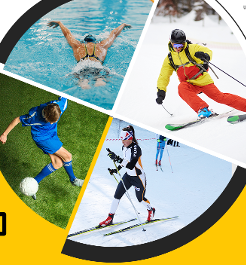 PIŁKA NOŻNA
NARCIARSTWO BIEGOWE
UCZNIOM ZAPEWNIAMY
realizację podstawy programowej kształcenia ogólnego dla liceum ogólnokształcącego zintegrowaną z zajęciami treningowymi,
realizację 20 godz. zajęć sportowych (w tym 4 godz. obowiązkowych zajęć wychowania fizycznego) prowadzonych przez wykwalifikowanych trenerów,
dostęp do odpowiedniej bazy szkoleniowej(wyciągi narciarskie, narciarskie trasy biegowe, kryta pływalnia, boiska piłkarskie oraz dostęp do infrastruktury sportowej Hotelu Arłamów),
udział w zawodach sportowych,
obóz sportowo-szkoleniowy finansowany ze środków szkolnych,
bezpłatne wyposażenie uczniów w treningowy i startowy sprzęt narciarski, pływacki i piłkarski oraz ubiór sportowy(dres, kurtka, ubranie treningowe, czapka, rękawice),
bezpłatny posiłek (dwudaniowy obiad) w stołówce z własną kuchnią,
stypendium dla uczniów osiągających wysokie wyniki sportowe,
opiekę lekarską, stomatologiczną, fizjoterapeuty, konsultacje z dietetykiem,
dodatkowe zajęcia dydaktyczne przygotowujące do egzaminu maturalnego.
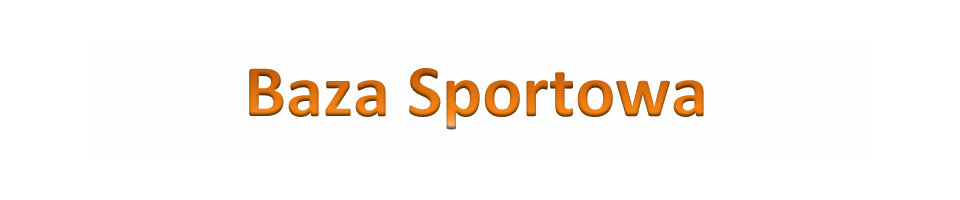 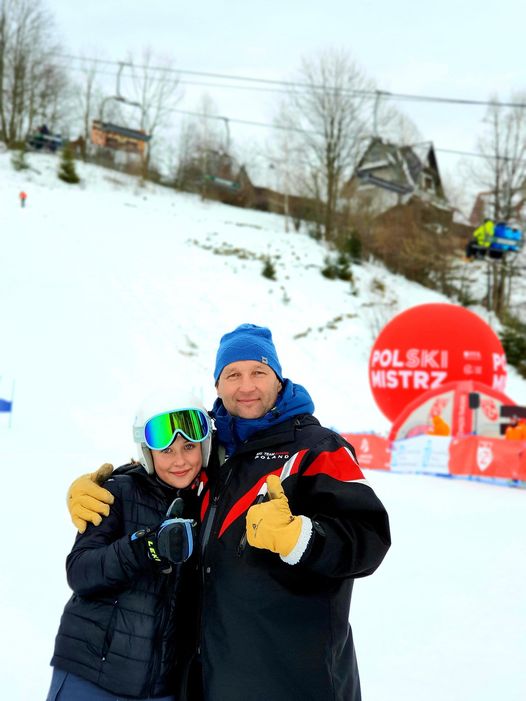 NARCIARSTWO ALPEJSKIE
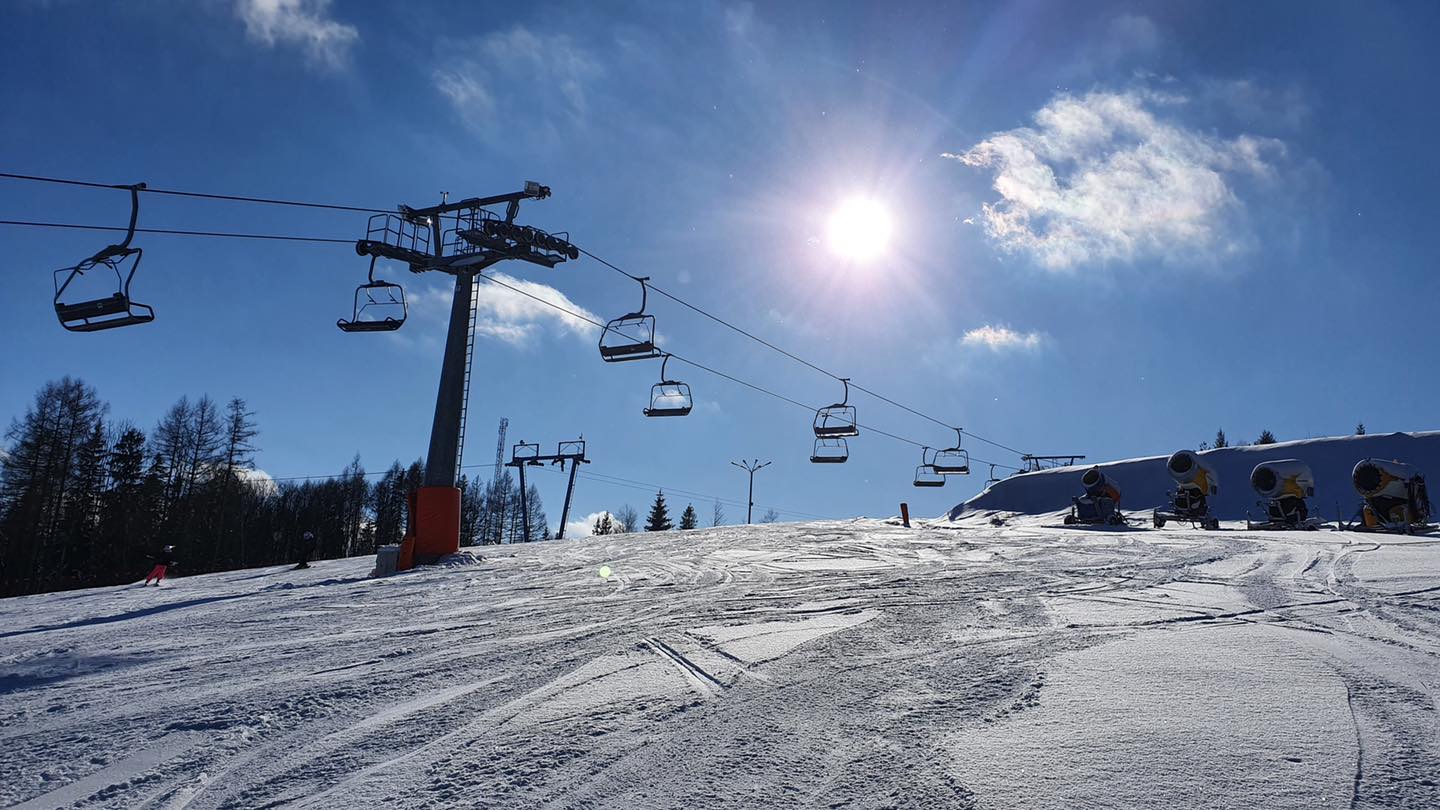 STOK GROMADZYŃ
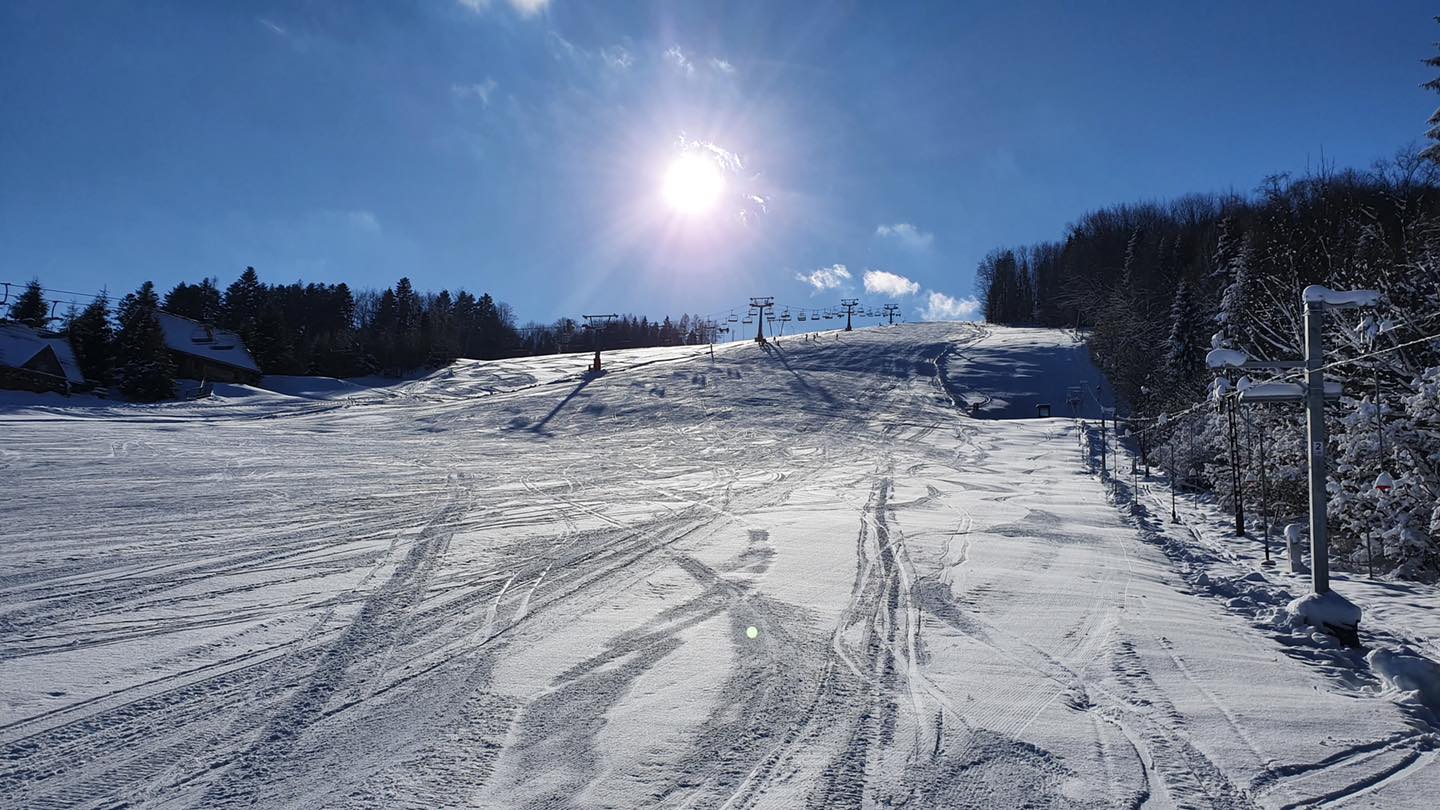 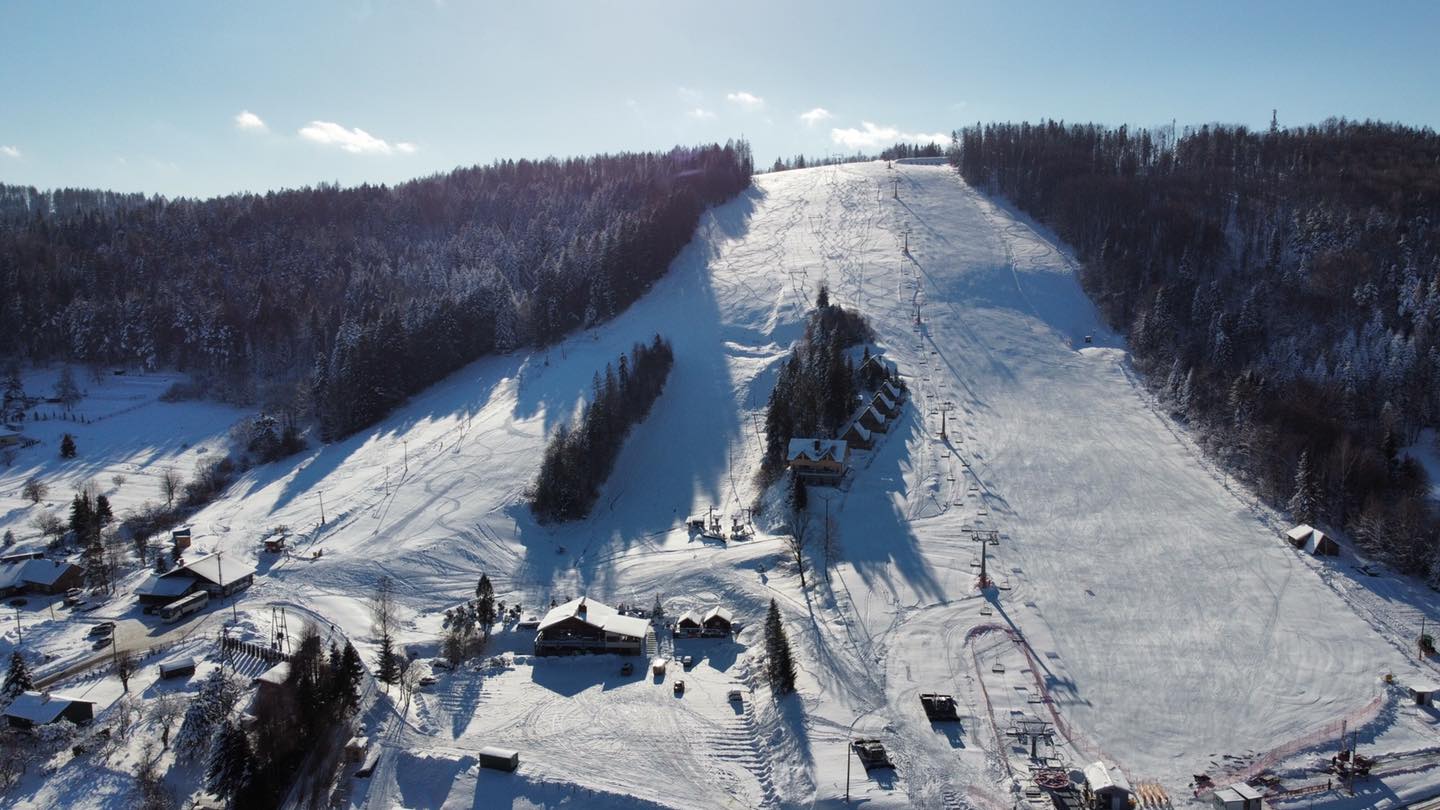 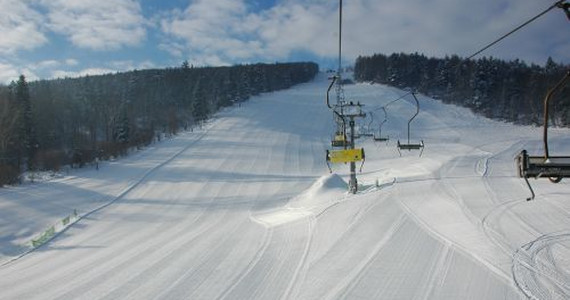 STOK LAWORTA
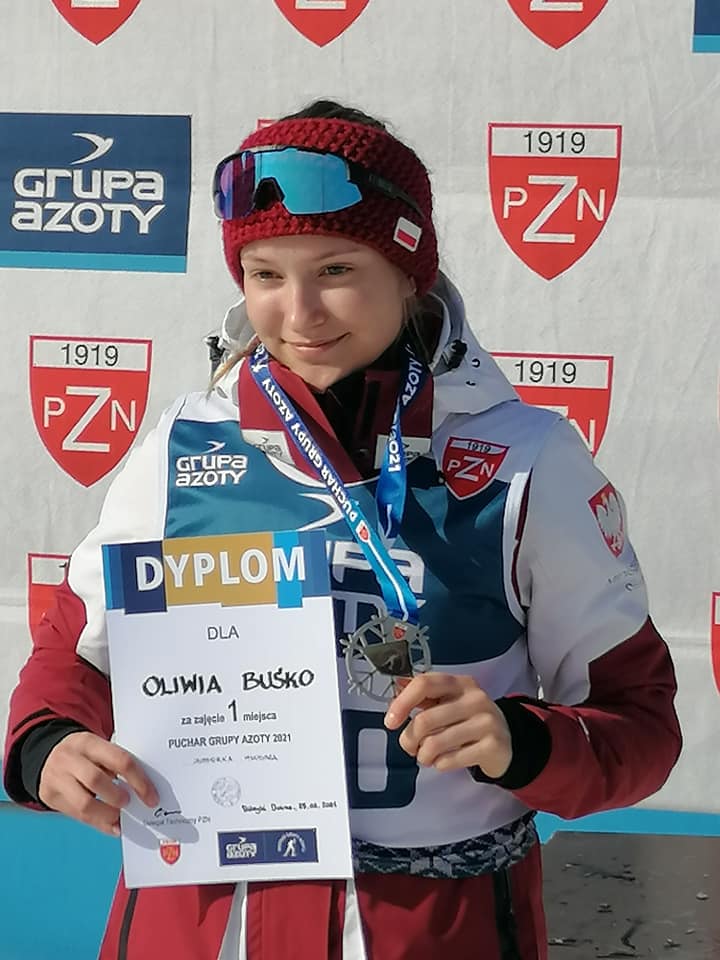 NARCIARSTWO BIEGOWE
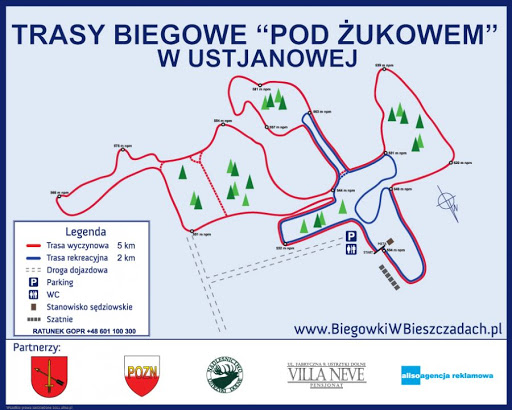 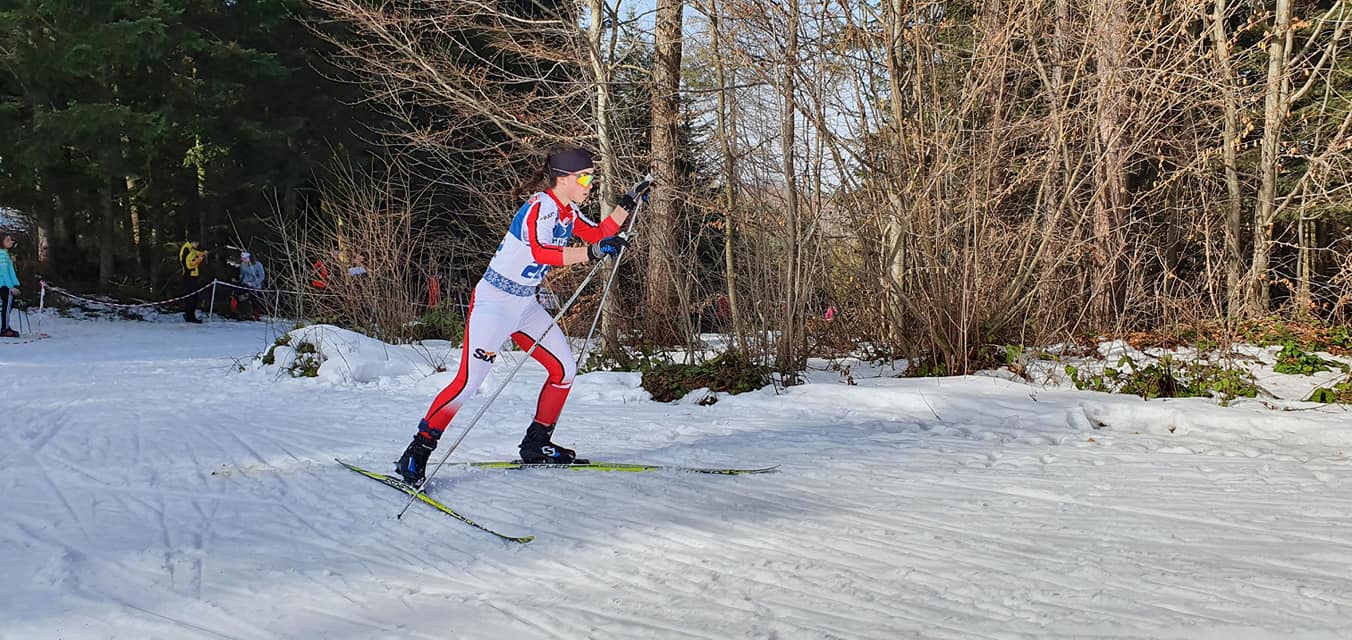 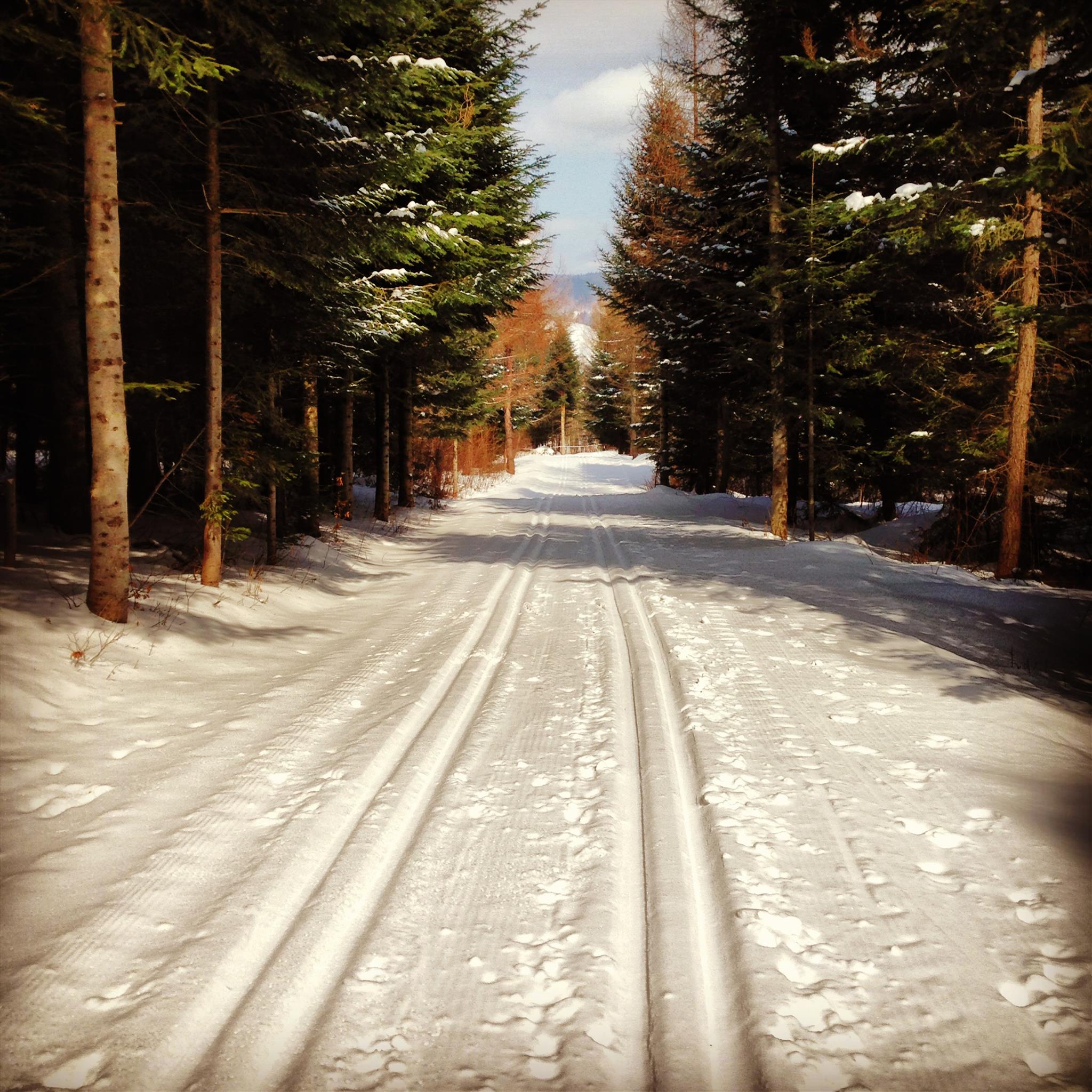 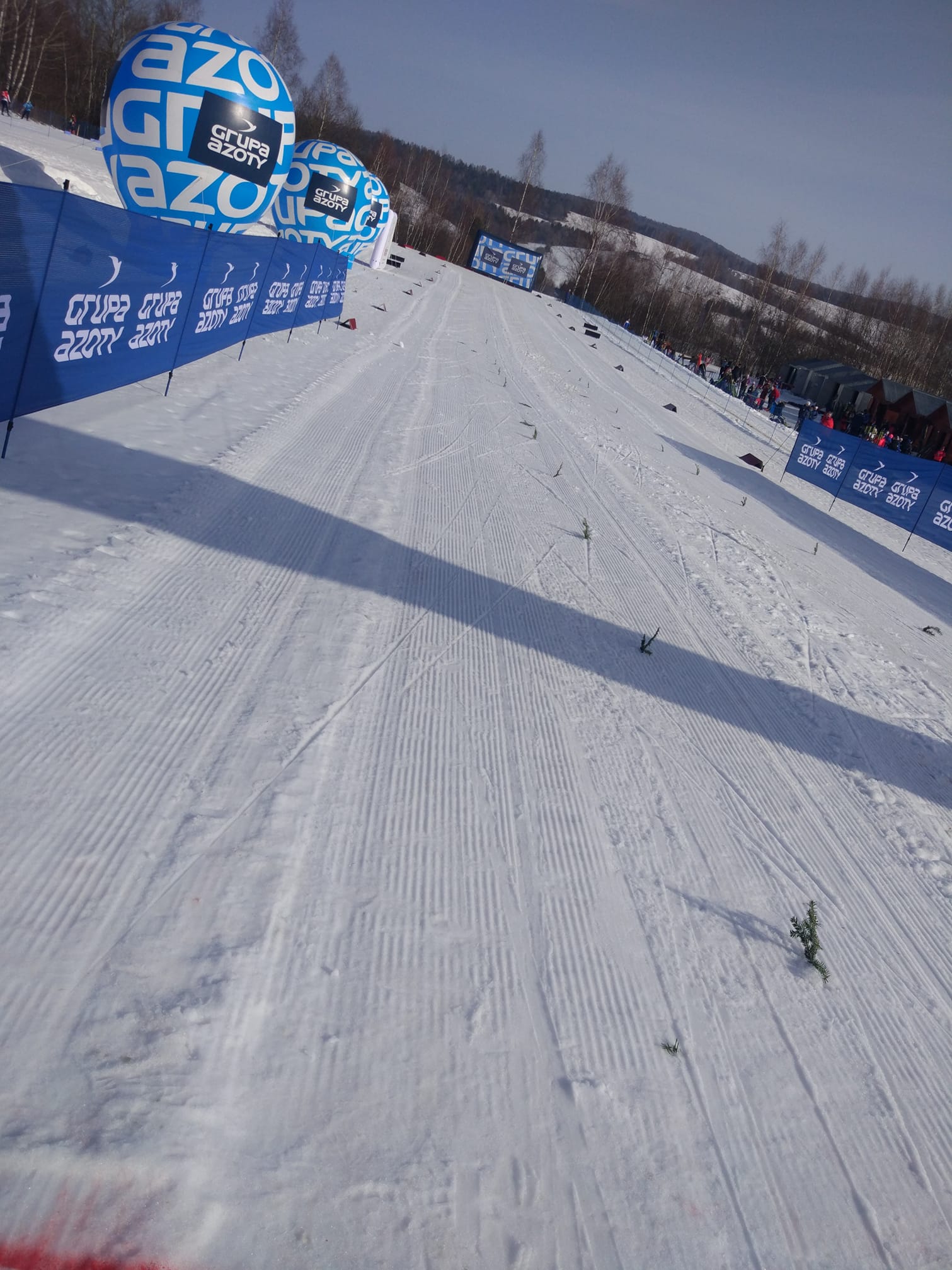 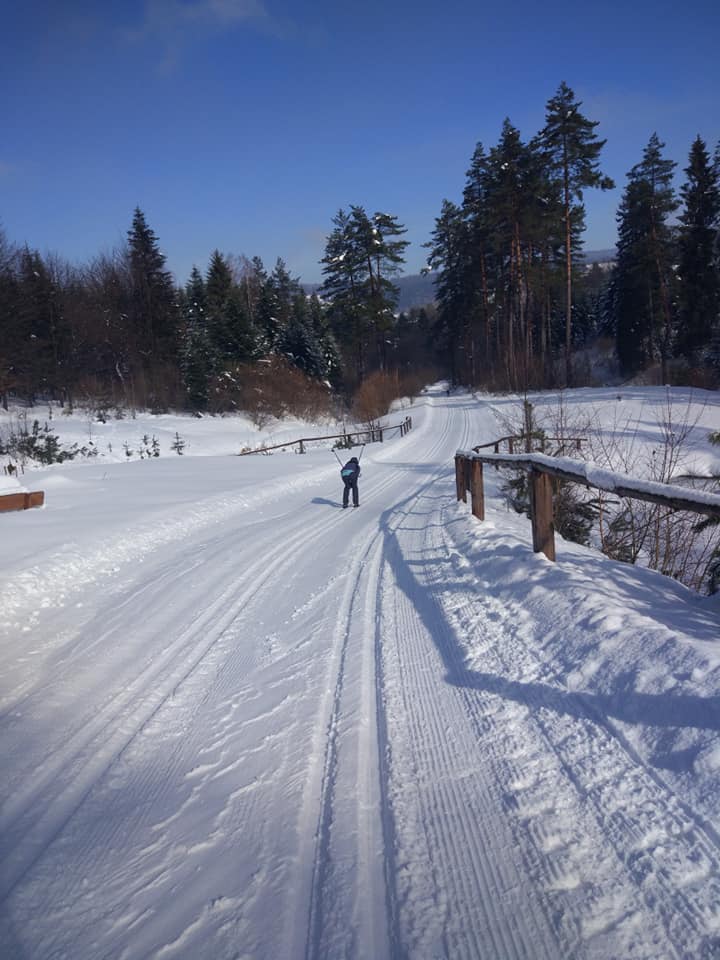 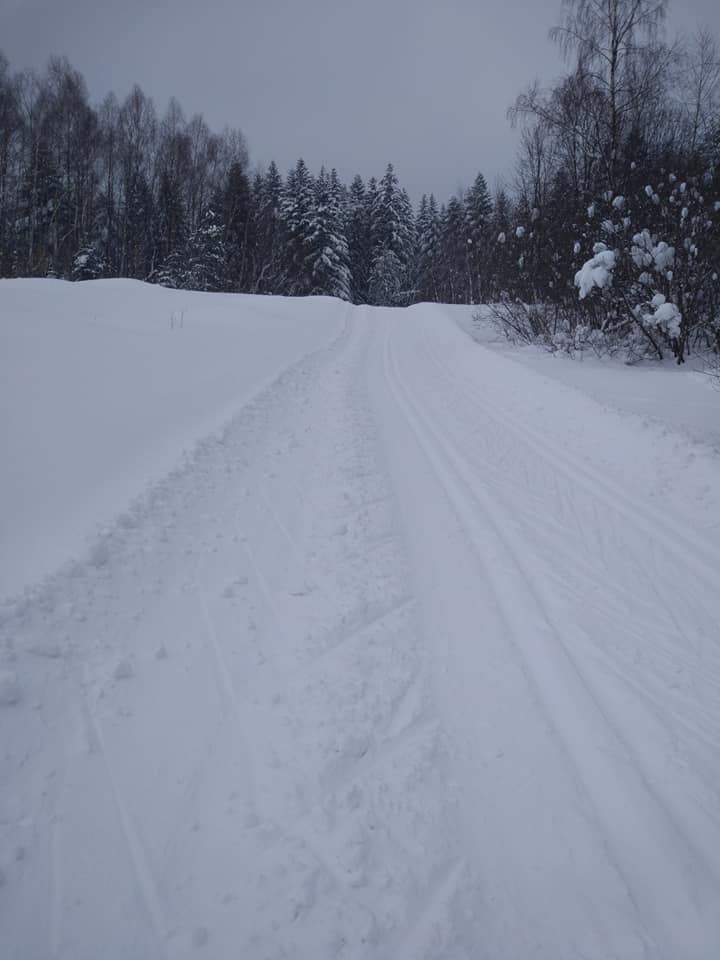 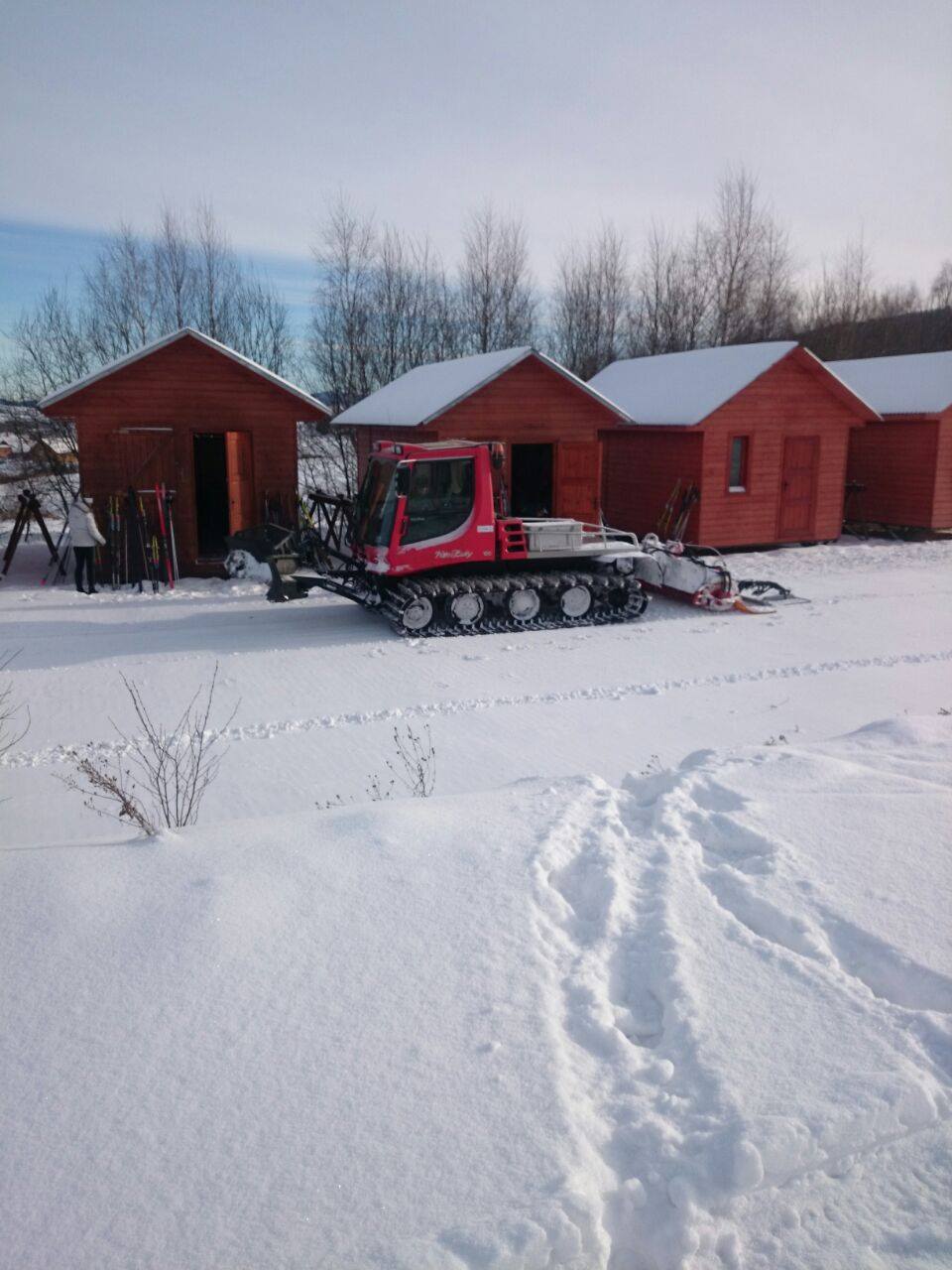 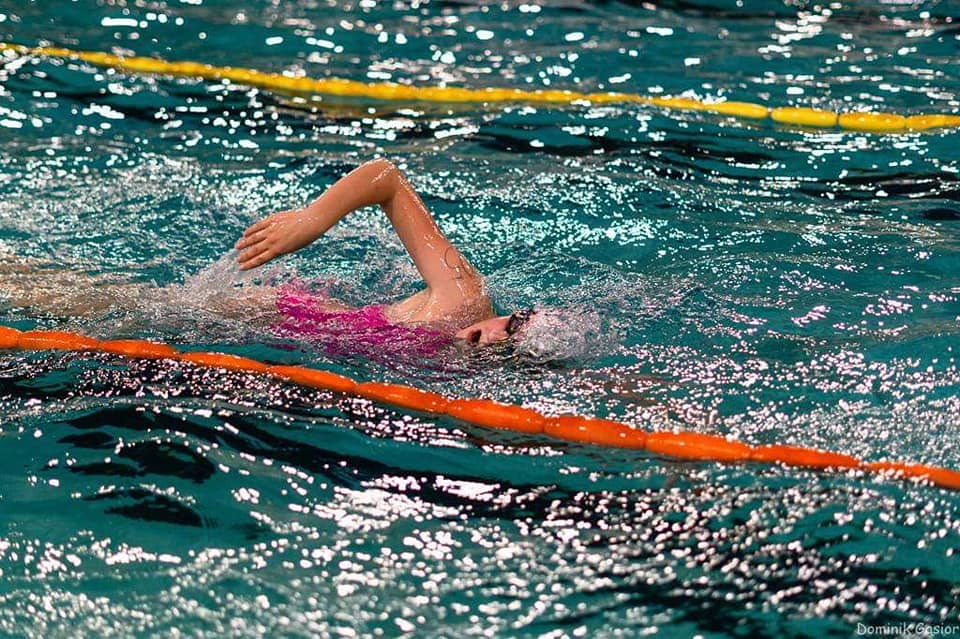 PŁYWANIE
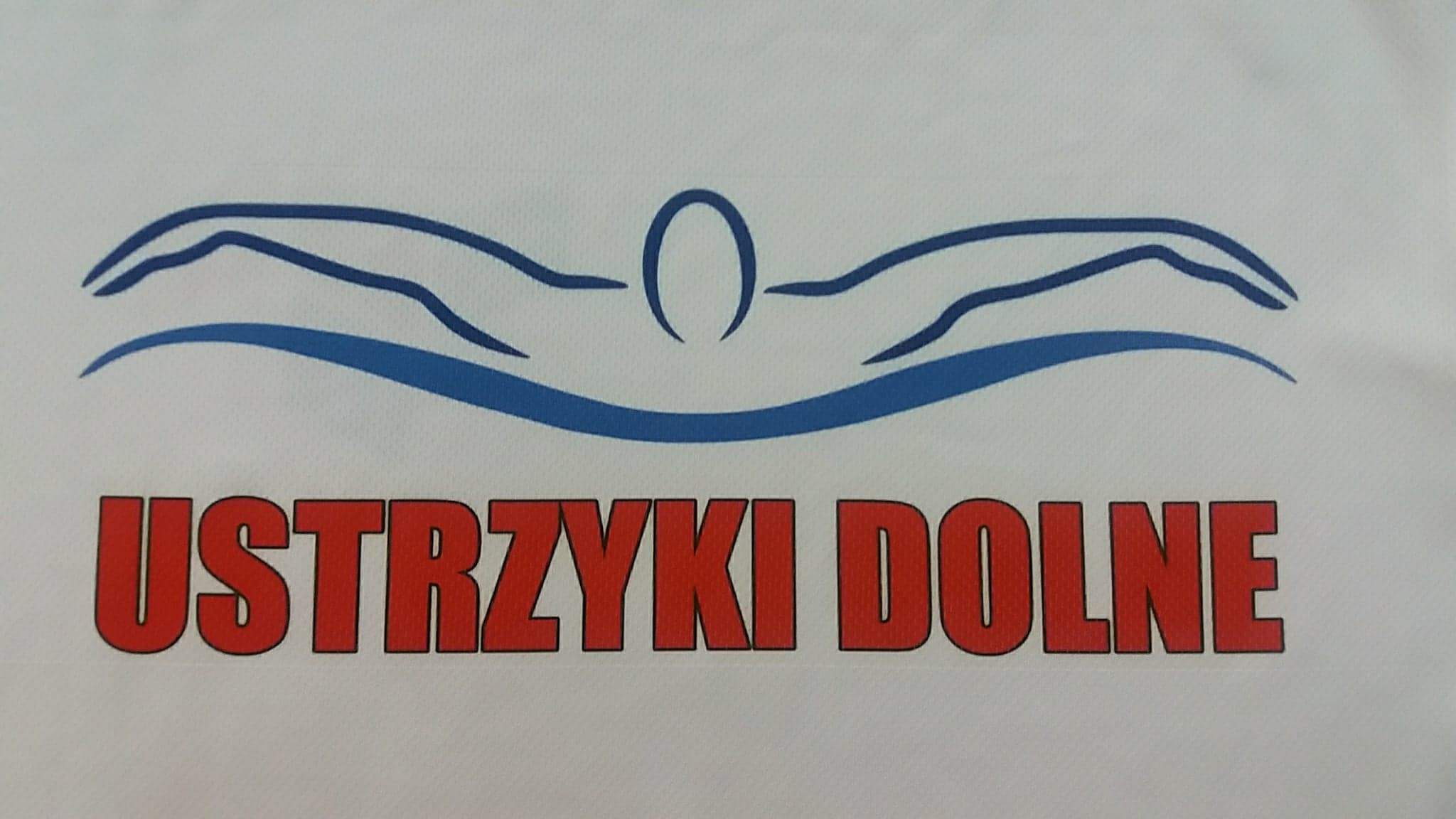 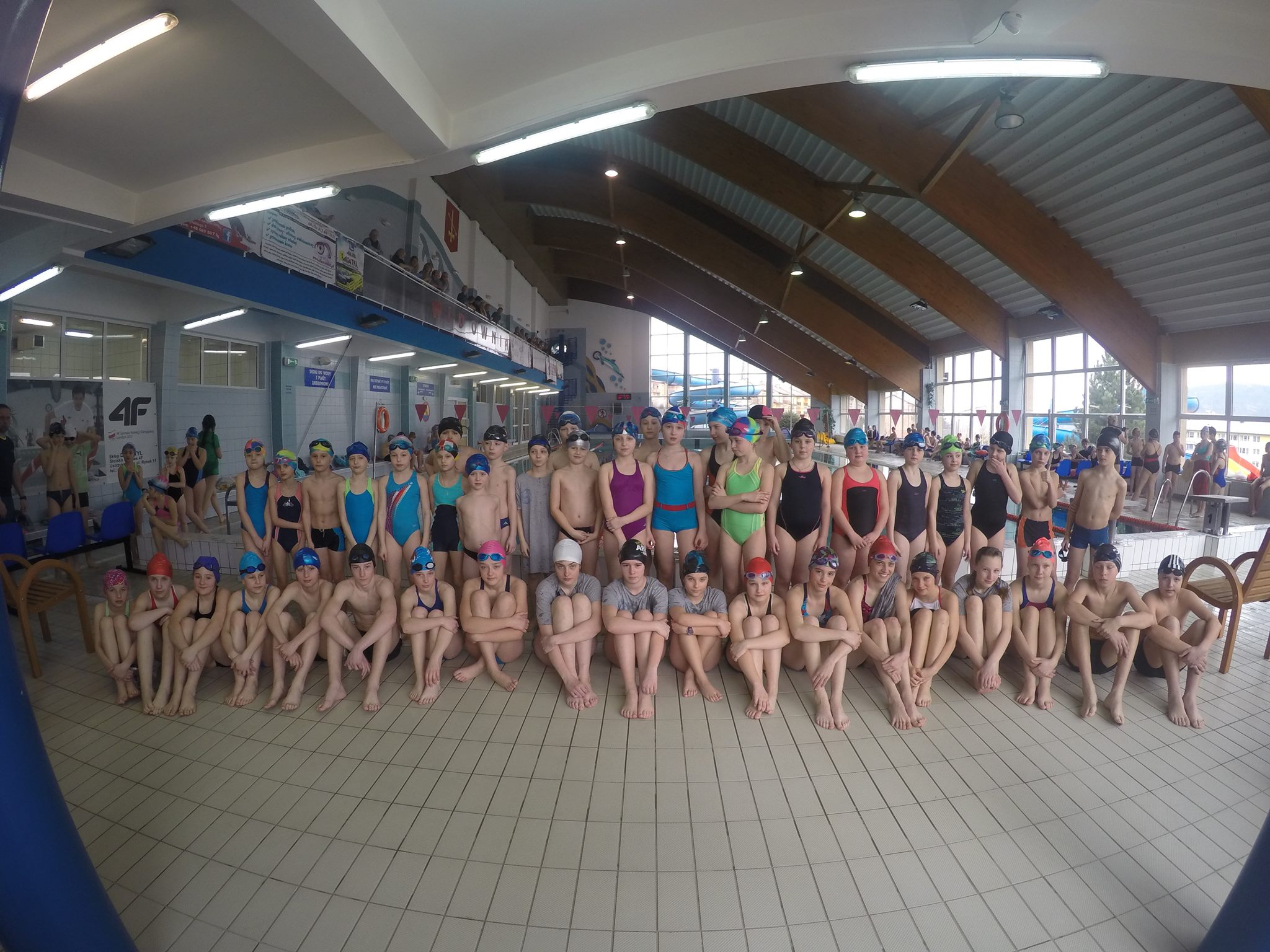 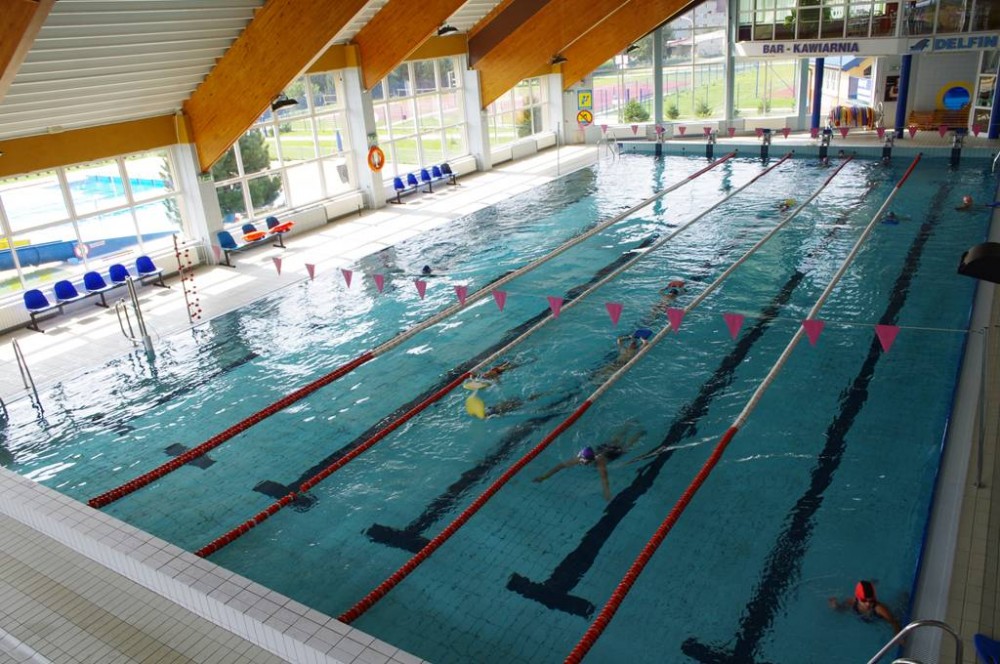 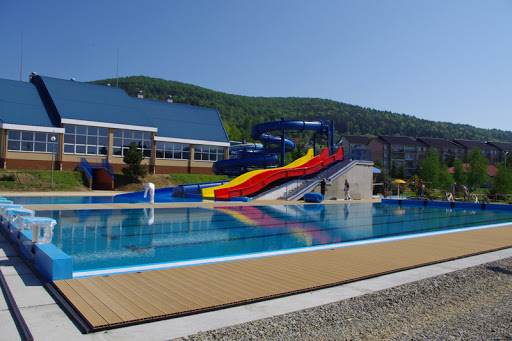 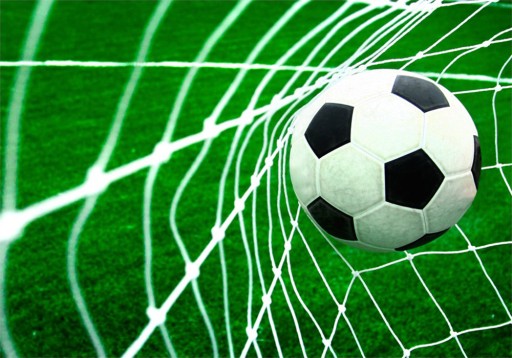 PIŁKA NOŻNA
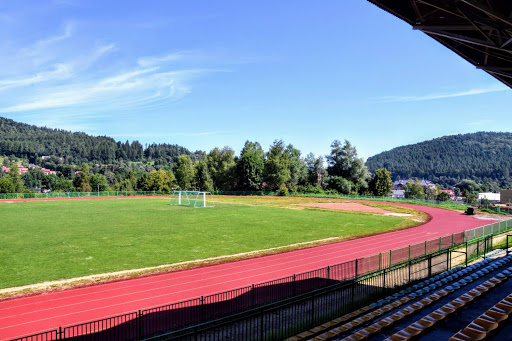 Stadion miejski
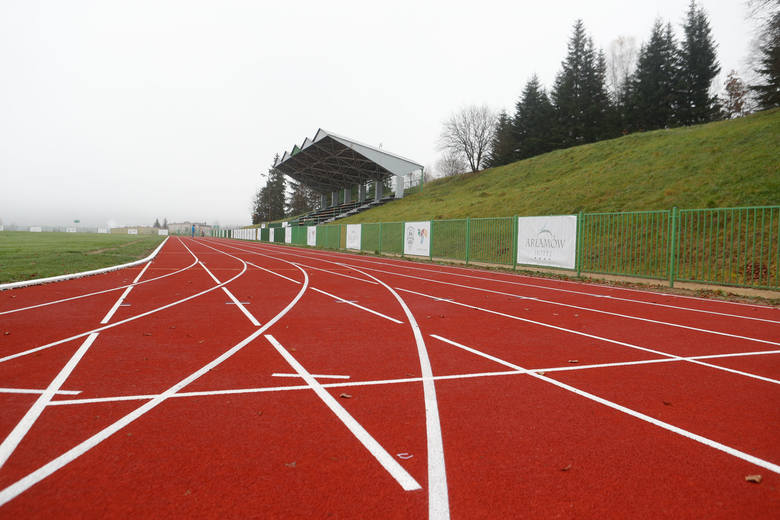 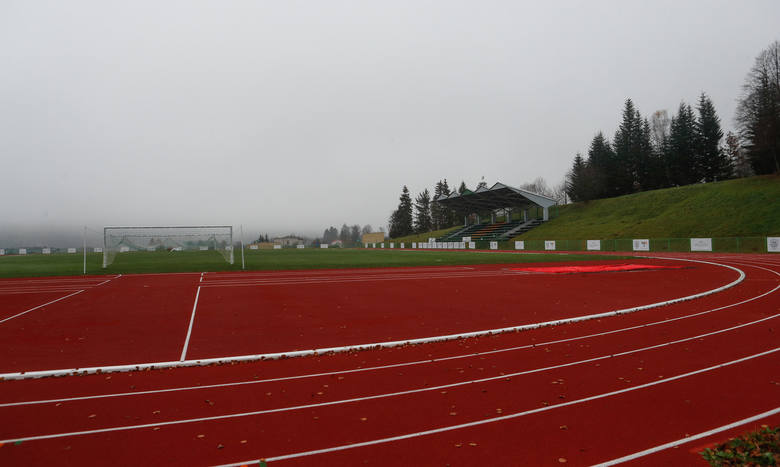 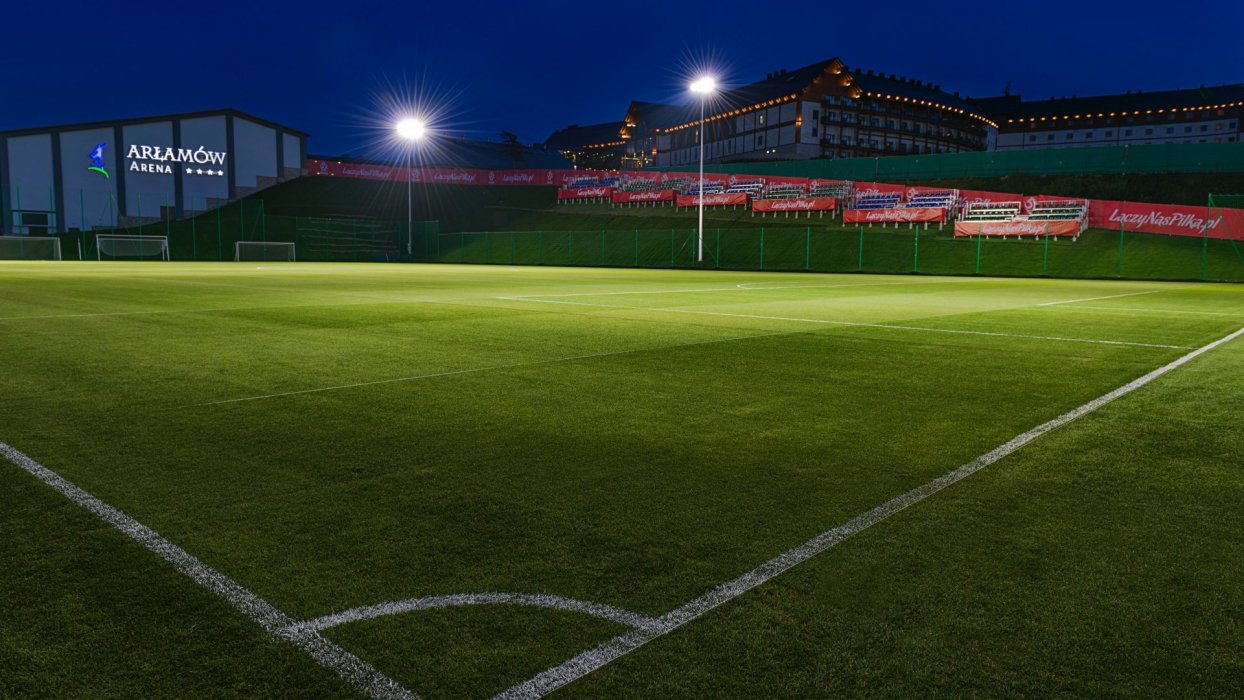 Boisko piłkarskie Arłamów
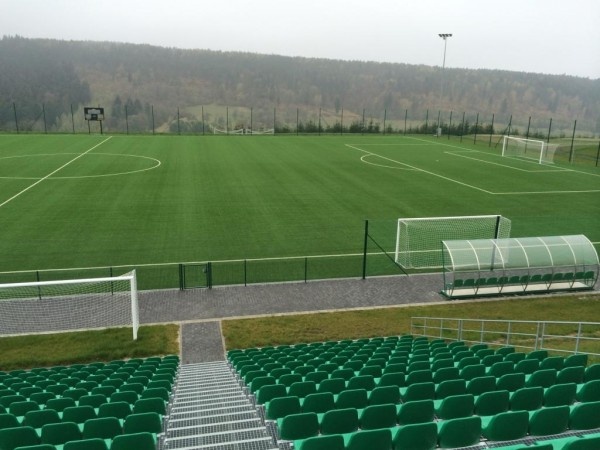 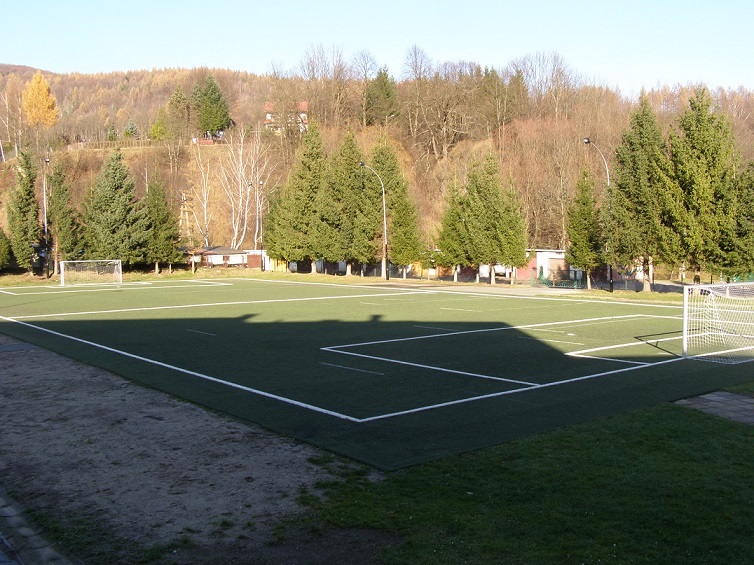 Boisko
 ze sztuczną nawierzchnią
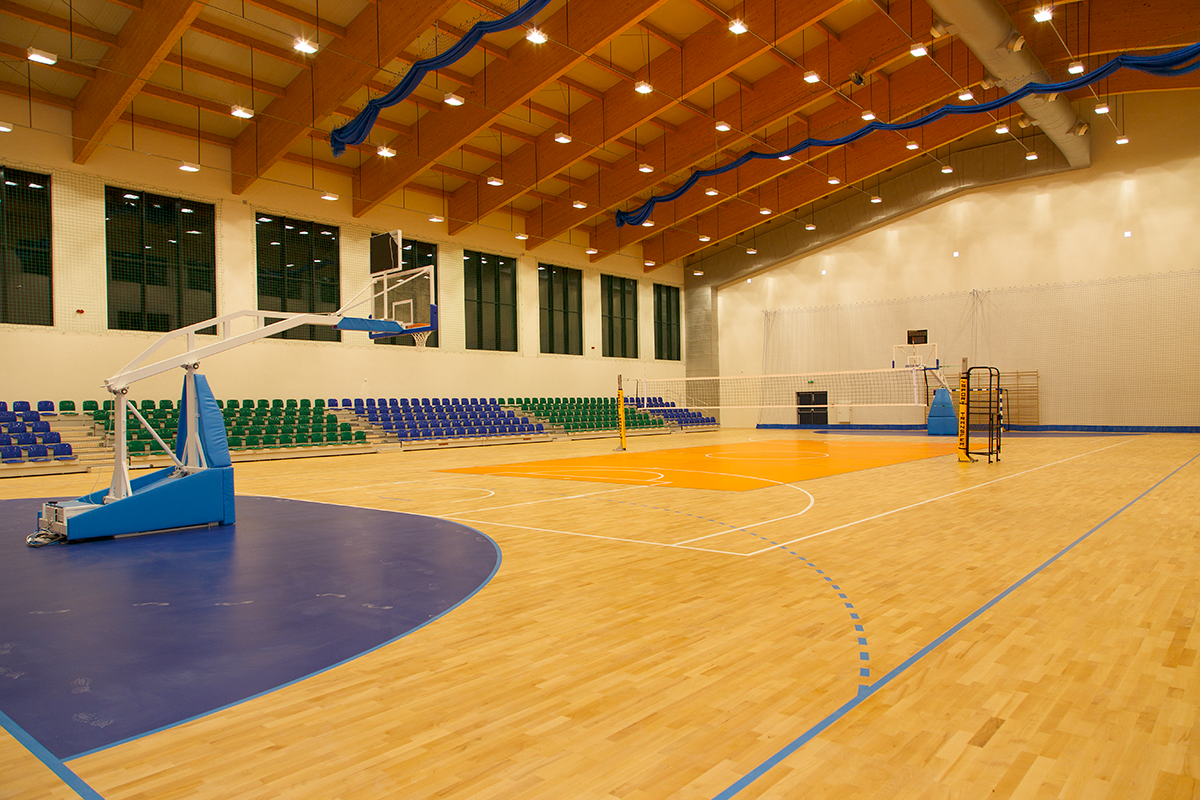 Hala sportowa Arłamów
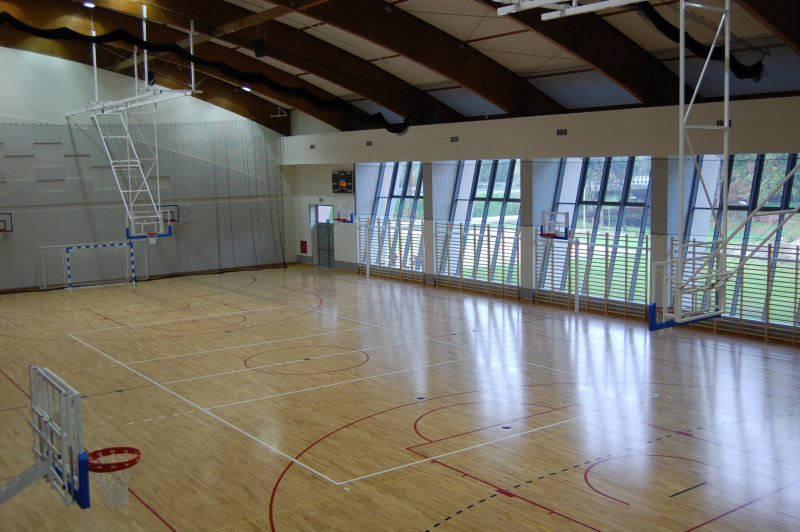 Hala sportowa
 Ustrzyki Dolne
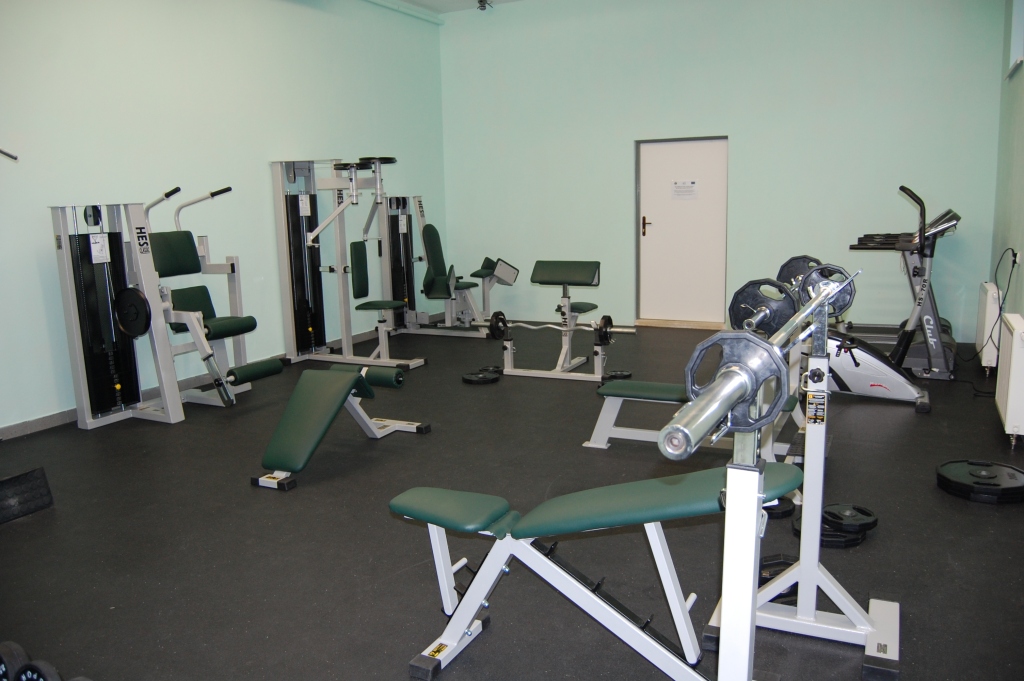 Siłownia – Hala sportowa Ustrzyki Dolne
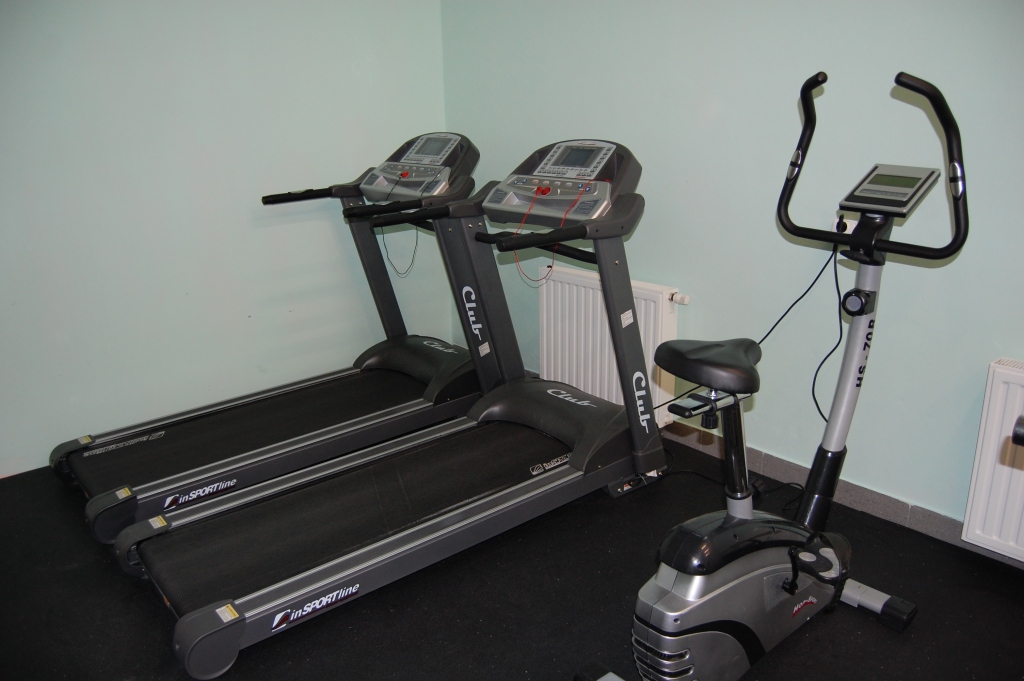 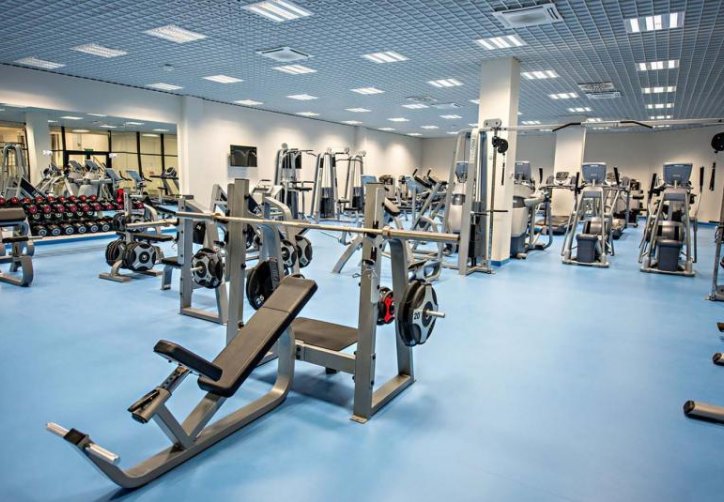 Siłownia - Arłamów
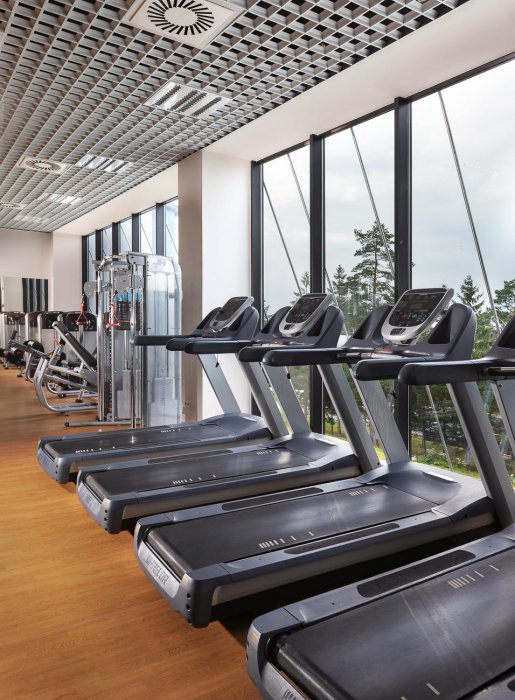 Szlaki  turystyczno – biegowo - rowerowe
Odpowiednie tereny przygotowawcze dla sportowców
ODNOWA
 BIOLOGICZNA
studnia lodowa 
sauna lodowa 
 aromaterapeutyczna łaźnia parowa 
strefa relaksu i inhalacji ze ścianą solną
jacuzzi zewnętrzne
oktagonalna sauna fińska 
sauna panoramiczna
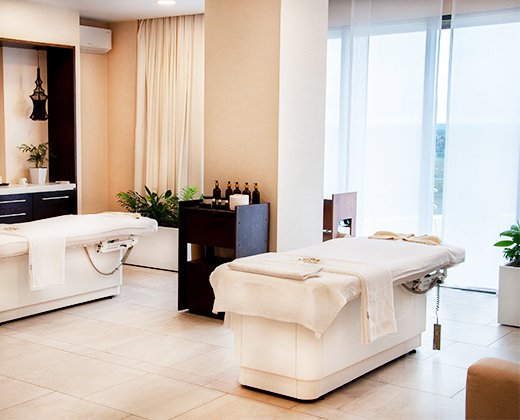 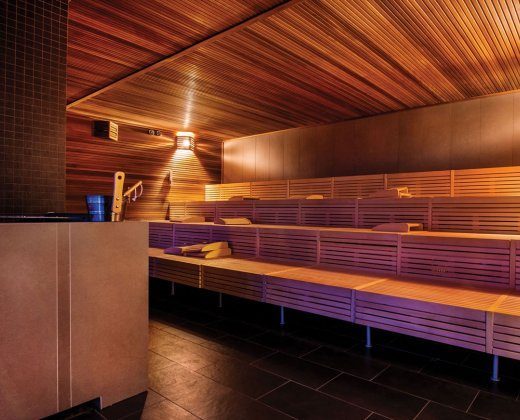 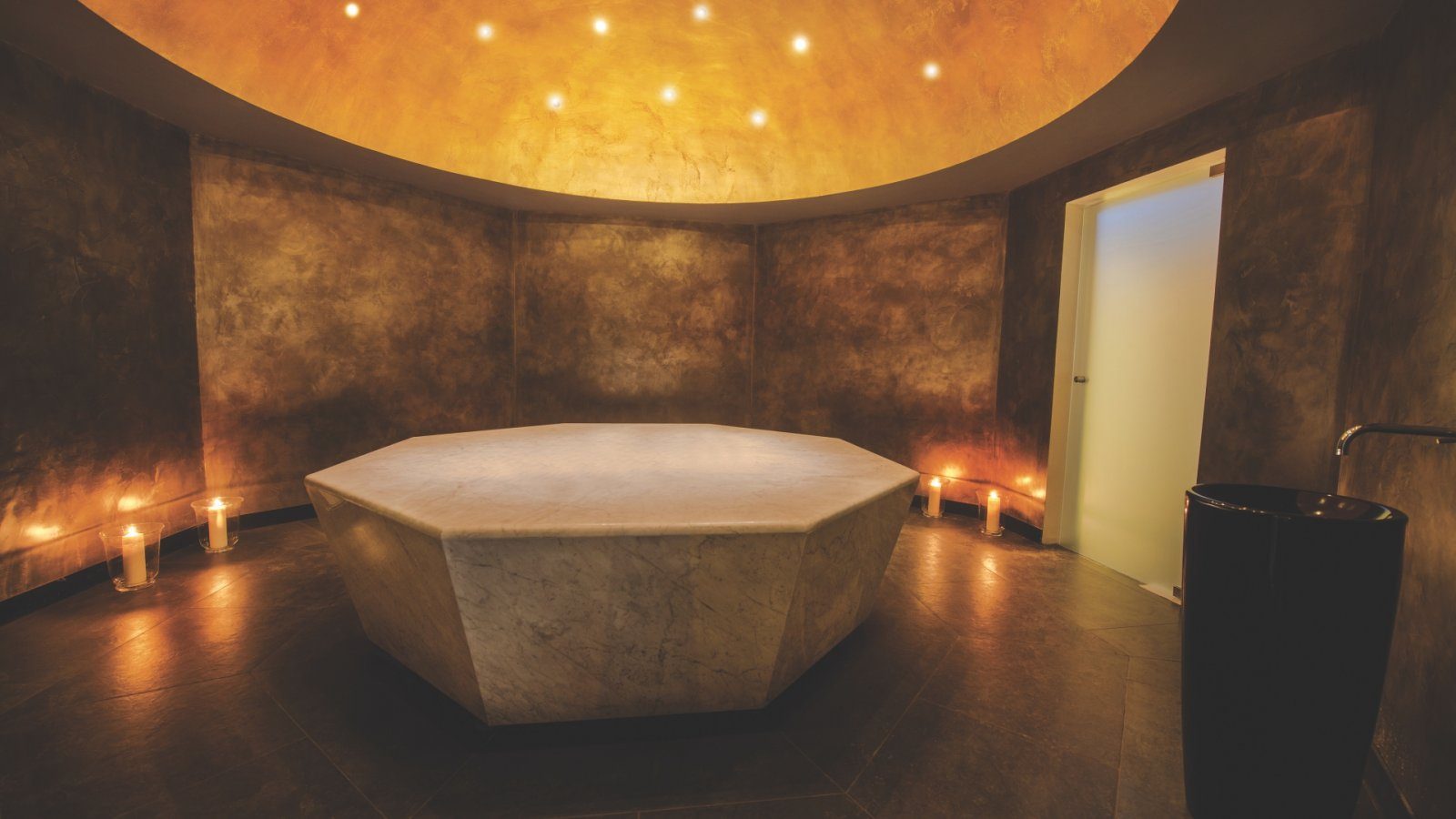 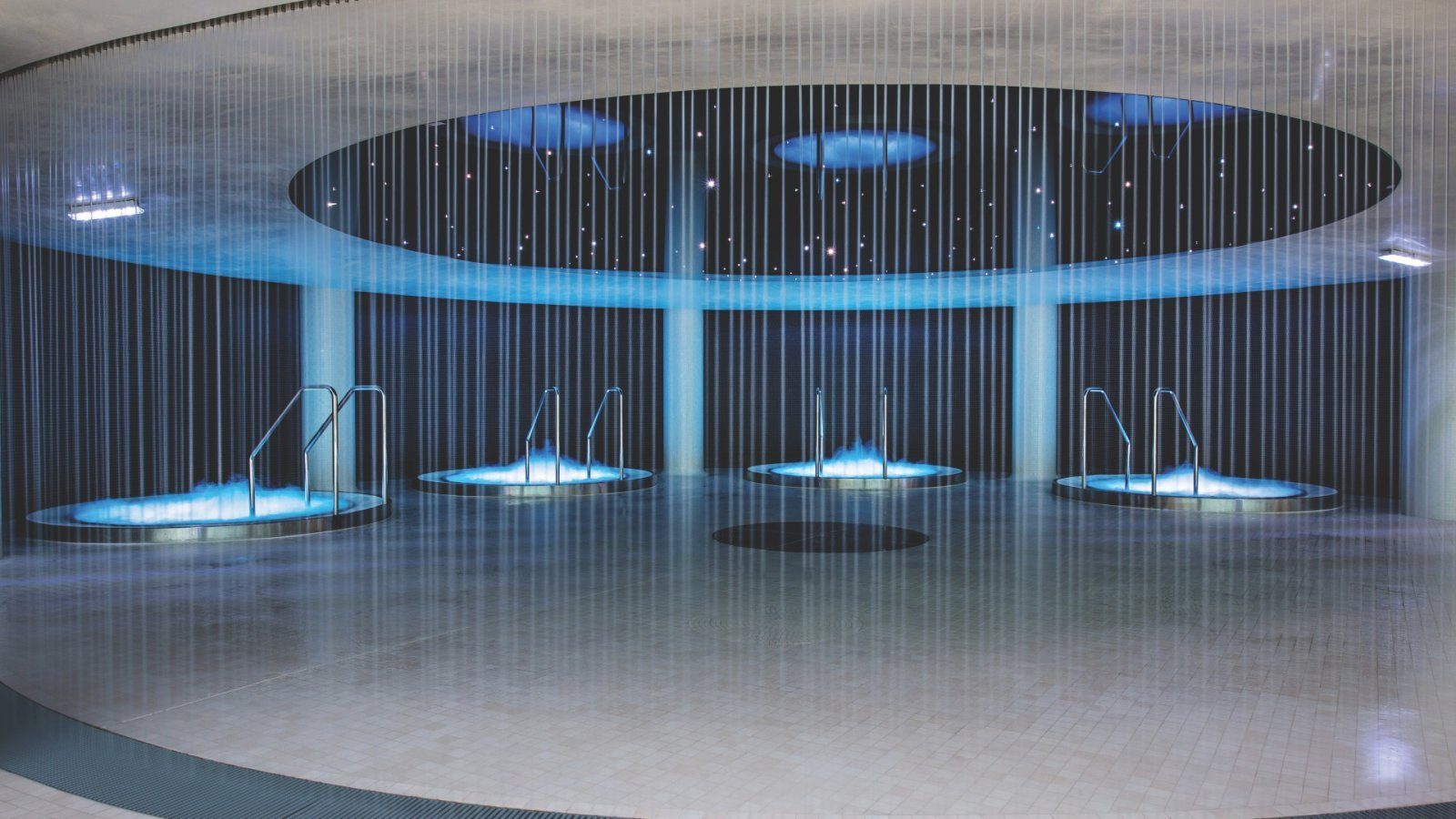 WNIOSEK O PRZJĘCIE DO SZKOŁY
KIEDY ?
GDZIE ?
17.05.2021 – 31.05.2021
ZŁOŻENIE WNIOSKU W ZESPOLE SZKÓŁ SPORTOWYCH 
W USTRZYKACH DOLNYCH
Szczegółowe informacje 
na temat rekrutacji 
do Liceum Ogólnokształcącego Mistrzostwa Sportowego 
są zamieszczone na stronie internetowej szkoły: smsustrzyki.superszkolna.pl